Otomatik Kontrol
Kapalı çevrim kontrol sistemi çeşitleri
Transfer fonksiyonları ve işlevsel blok diyagramları

Hazırlayan: Dr. Nurdan Bilgin
Akıllı Robot Yürüteç: Tübitak-Teydep Tarafından Destekleniyor
Kapalı Çevrim Kontrol Sistemi
Temel hata tabanlı geri bildirimli kontrol sistemi
Geribildirim, ileri bildirim ve bozucu etki giderici içeren kapalı çevrim kontrol sistemi
Dolaylı geribildirimli kontrol sistemi
Kapalı Çevrim Kontrol Sistemi ÇeşitleriTemel hata tabanlı geri bildirimli kontrol sistemi
d(t)
e’(t)
c(t)
r(t)
u(t)
Hata Algılayıcı
Sistem
Kontrolcü
Algılayıcı
c’(t)
c(t)
n(t)
[Speaker Notes: Hata algılayıcının İngilizcesi error detector; Bazı kitaplarda comparator olarakta geçer.]
Kapalı Çevrim Kontrol Sistemi ÇeşitleriGeri ve ileri bildirimli ve bozucu etki giderici içeren kontrol sistemi
Geri bildirim: Kontrolcüye, çıkış ile ilgili bilgi sağlar. İleri bildirim: Kontrolcüye referans giriş ile ilgili bilgi sağlar.
Bozucu etki giderici: Kontrolcüye, bozucu etkinin mümkünse ölçülen veya tahmin edilen değeri (d*(t)) hakkında bilgi sağlar. d*(t) bozucu giriş d(t)’nin ölçülen veya tahmin edilen değeridir.
P*: Tahmin Edilen Sistem Parametreleri
Böylelikle kontrol girişi uygulama hatasının, referans girişin, tahmin edilen bozucu etki ve sistem parametrelerinin fonksiyonu olarak üretilir.
d(t)
İleri Bildirim
d*(t)
P*
e’(t)
c(t)
r(t)
u(t)
Hata Algılayıcı
Sistem
Kontrolcü
Algılayıcı
c’(t)
c(t)
n(t)
Geri Bildirim
Kapalı Çevrim Kontrol Sistemi ÇeşitleriDolaylı geri bildirimli kontrol sistemi
d*(t)
d(t)
b(t)
s(t)
c(t)
r(t)
u(t)
Ters Dönüşüm
Sistem
Dönüşüm
Kontrolcü
Algılayıcı
b’(t)
b(t)
n(t)
Örnek: Bir rotorun hız kontrolü
Bu örnekte öğrendiğimiz kontrol çeşitlerinden
açık çevrim 
En temel kapalı çevrim 
Gelişmiş kapalı çevrim
Kontrollerin kontrol amacını gerçekleştirme konusunda ne oranda başarılı olduklarını irdeleyeceğiz. 
Kalıcı hata oranlarını karşılaştıracağız. 
Böylelikle sözünü ettiğimiz kontrol çeşitlerinin avantaj ve dezavantajları konusunda daha fazla bilgi sahibi olacağız. 
Kapalı çevrimde kontrol kuralı olarak en temel kontrol kuralı olan oransal kontrolü kullanacağız.
Örnek: Bir rotorun hız kontrolü
Tc(t)
Td(t)
B
Kontrolcü +
 Eyleyici
w(t)
J
Örnek: Bir rotorun hız kontrolü
Tc(t)
Td(t)
B
Kontrolcü +
 Eyleyici
w(t)
J
Örnek: Bir rotorun hız kontrolüAçık Çevrim Kontrol
Tc(t)
Td(t)
B
Kontrolcü +
 Eyleyici
w(t)
J
[Speaker Notes: Final Value Theorem]
Örnek: Bir rotorun hız kontrolüEn Temel Kapalı Çevrim Kontrol
Takometre
Tc(t)
Td(t)
w(t)
B
e(t)
w*
Kontrolcü +
 Eyleyici
Hata Algılayıcı
Giriş Aracı
J
w’(t)=w(t)
K
Örnek: Bir rotorun hız kontrolüGelişmiş Kapalı Çevrim Kontrol
Takometre
Tc(t)
Td(t)
w(t)
B
e(t)
w*
Kontrolcü +
 Eyleyici
Hata Algılayıcı
Giriş Aracı
K
B
J
w’(t)=w(t)
Kalıcı hata oranlarını
Transfer Fonksiyonları
Bu derste, sadece LTI (doğrusal zamanla değişmez) sistemlerle ilgileneceğiz. 
Zamanla Değişmez→ Sistemin parametreleri sabittir.
x(t)
Giriş
y(t)
Çıkış
Sistem
Transfer Fonksiyonları
x(t)
Giriş
y(t)
Çıkış
Sistem
Transfer Fonksiyonları
Transfer Fonksiyonları
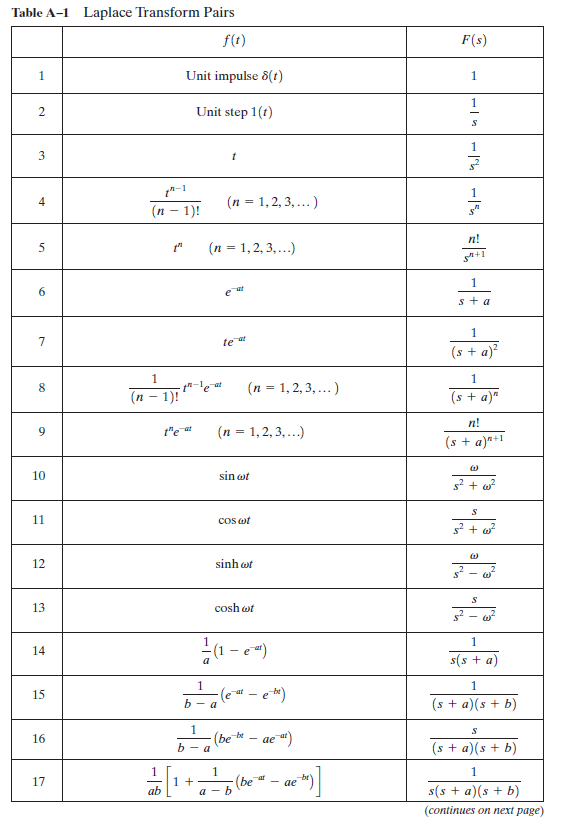 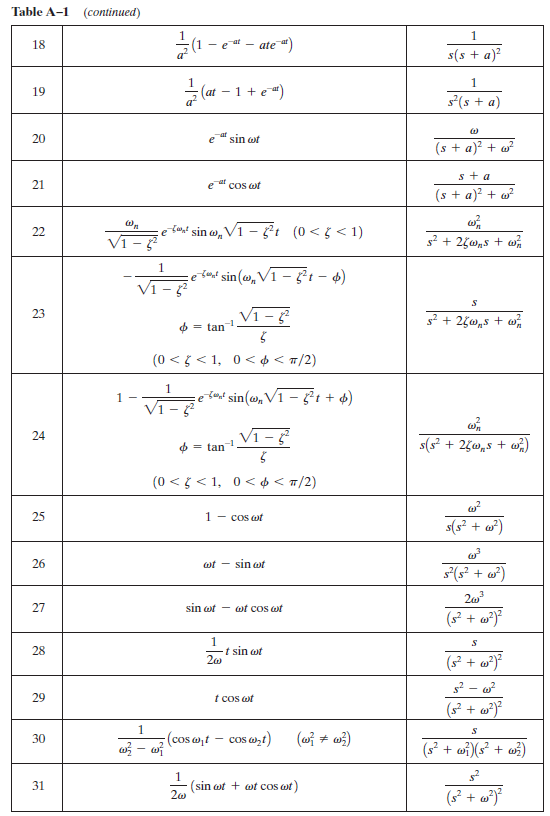 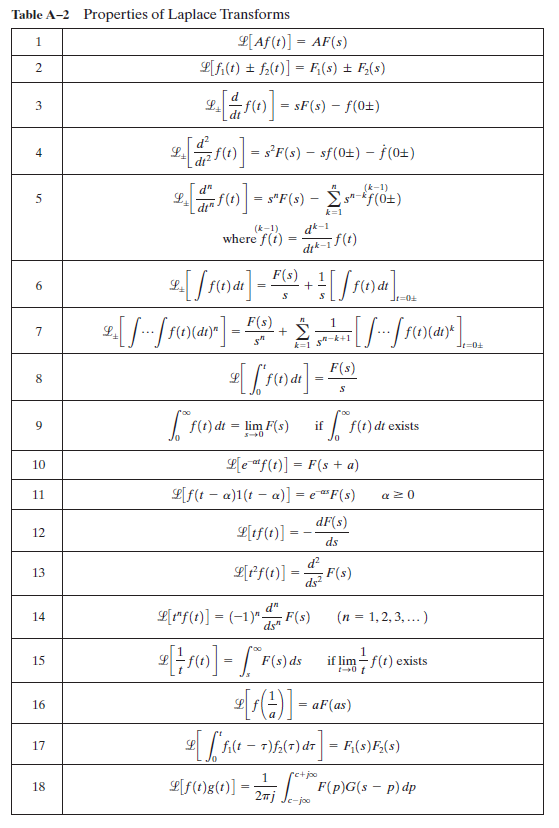 En çok kullanacağımız Laplace Dönüşüm ve Özellikleri
Transfer Fonksiyonları